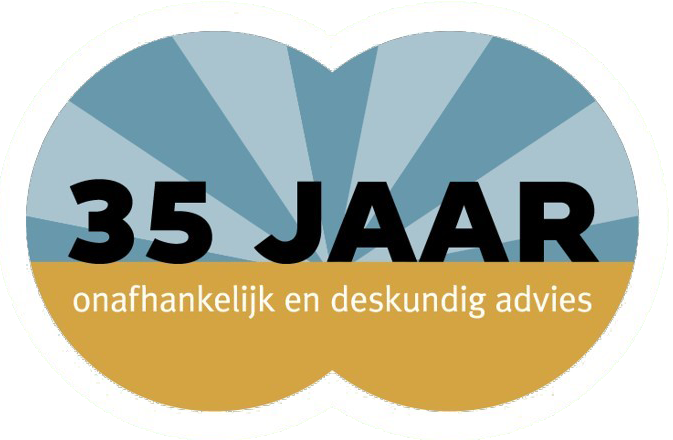 Natuur in MER
Welke informatie en betekenis voor besluit
Wouter Berendsen
Roel Sillevis Smitt
[Speaker Notes: Vraag stellen aan publiek of er specifieke onderwerpen zijn waar behoefte aan is
En vragen wat de grootste uitdagingen voor Friesland zijn als het over natuur gaat]
M.e.r. is breed
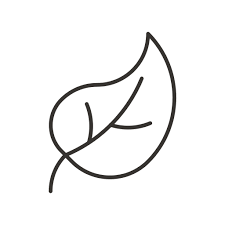 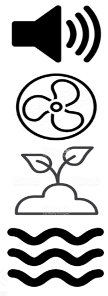 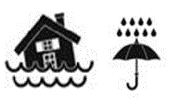 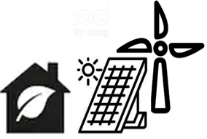 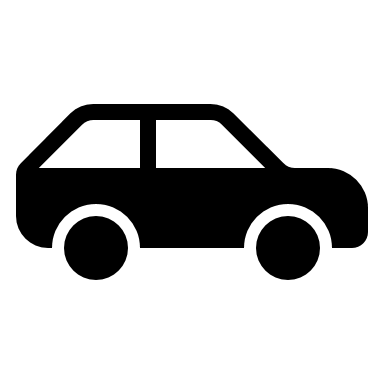 +
+
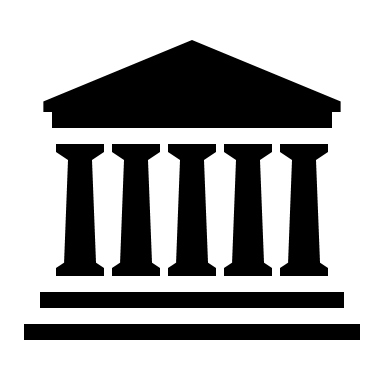 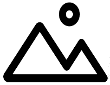 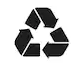 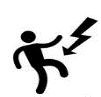 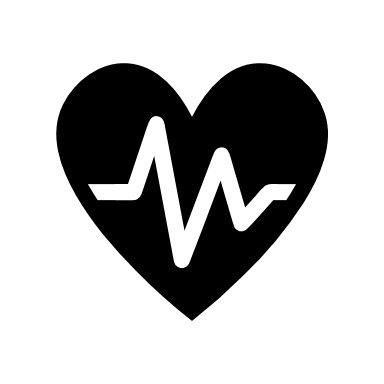 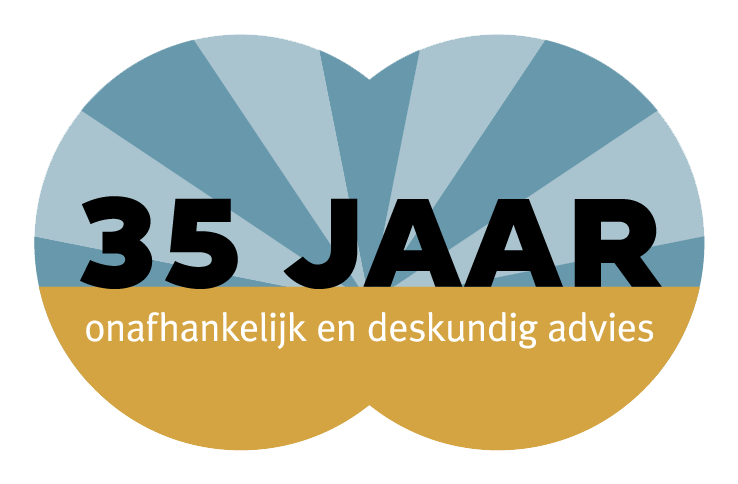 [Speaker Notes: Voor de liefhebber: art. 1.1, tweede lid Wm: 
‘worden onder gevolgen voor het milieu in ieder geval verstaan gevolgen voor het fysieke milieu, gezien vanuit het belang van de bescherming van mensen, dieren, planten en goederen, van water, bodem en lucht en van landschappelijke, natuurwetenschappelijke en cultuurhistorische waarden en van de beheersing van het klimaat, alsmede van de relaties daartussen;’


De omgeving in brede zin
Geluid, lucht, bodem, water, risico’s
+
Natuur, bereikbaarheid, erfgoed, landschap, externe veiligheid 
+
klimaatadaptatie, klimaatmitigatie, circulariteit, energie, gezondheid 

(overigens impact op gezondheid ook reden / rol bij milieubeleid, denk aan invloed gif in de bodem op de gezondheid (Lekkerkerk).]
m.e.r. is breed
Aanzienlijke effecten
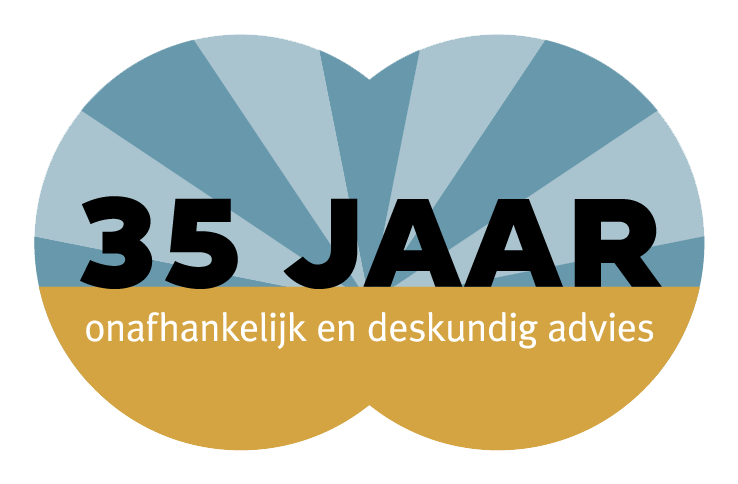 m.e.r. is breed
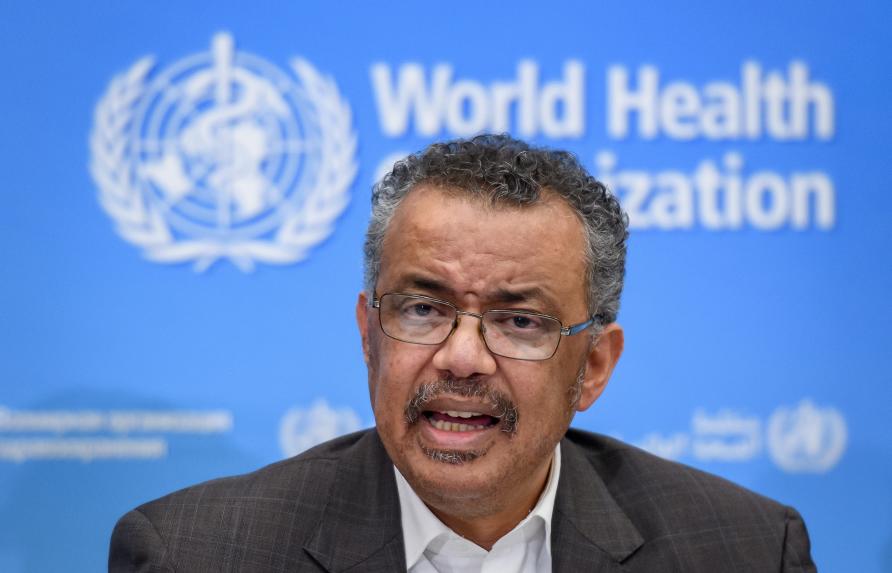 Aanzienlijke effecten

Breder dan wettelijke normen
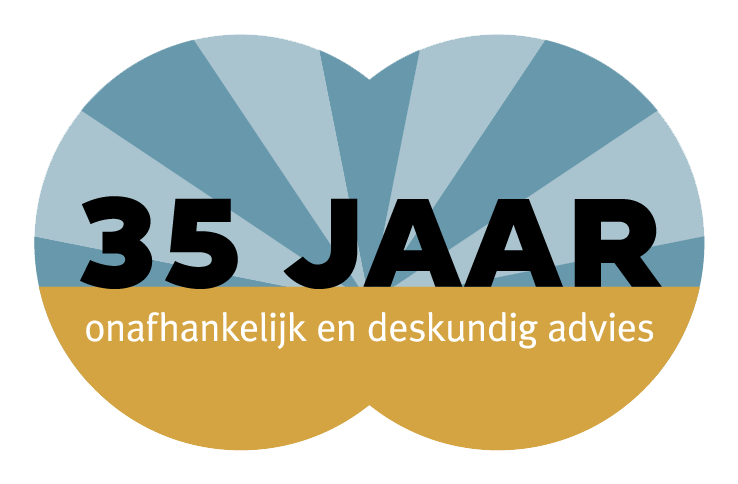 m.e.r. is breed
Aanzienlijke effecten

Breder dan wettelijke normen

Maakt niet uit wanneer een effect plaatsvindt
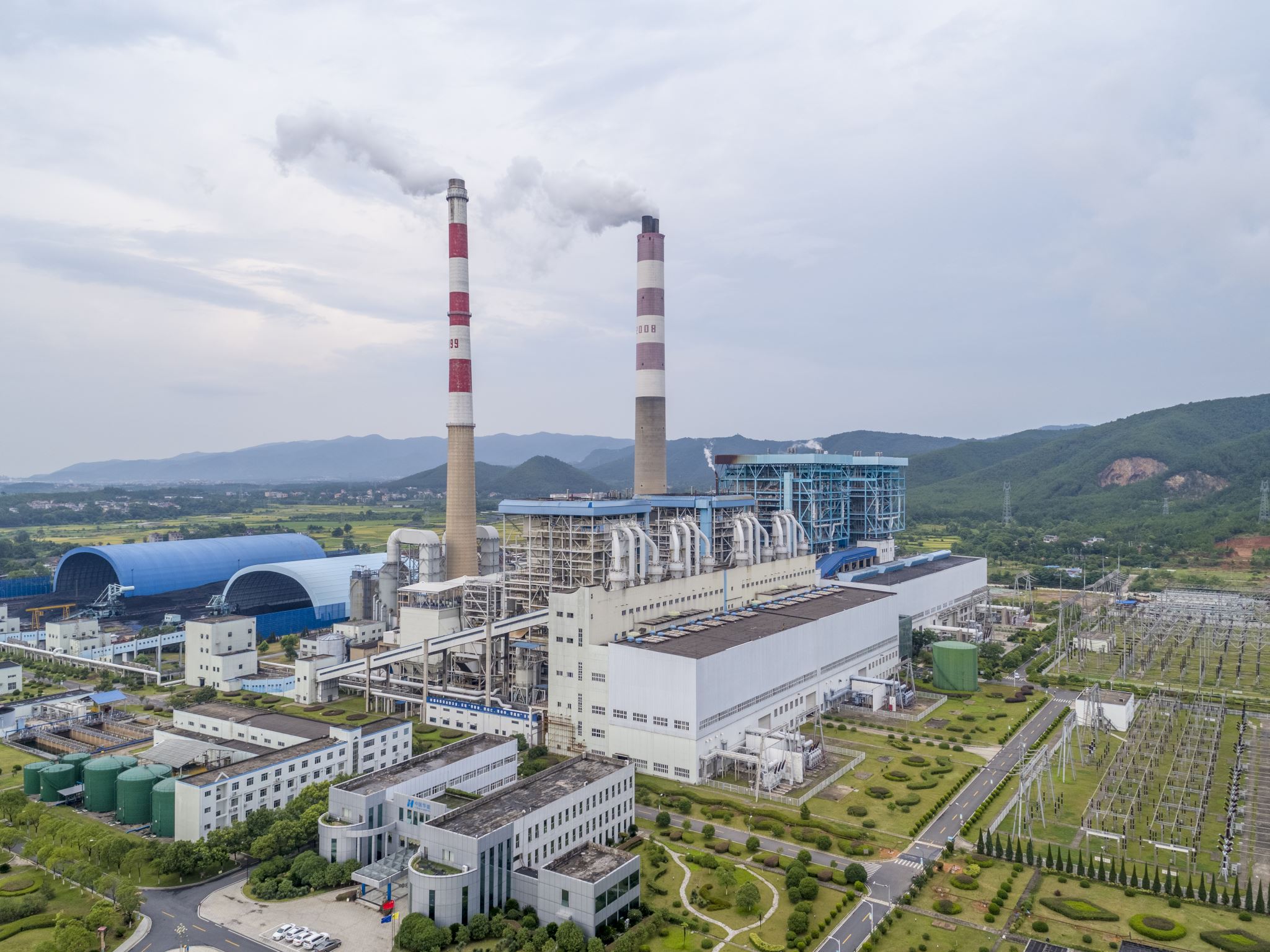 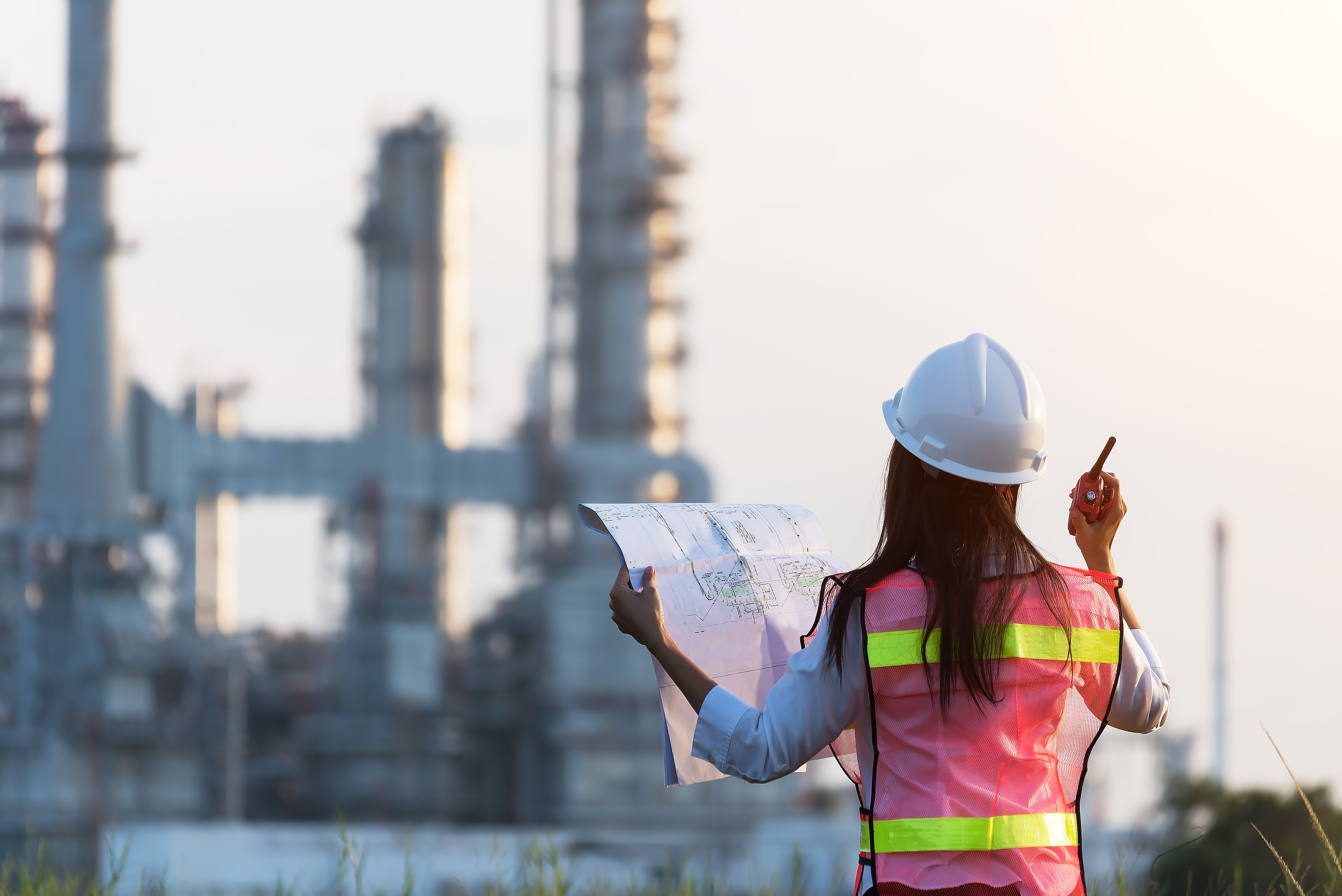 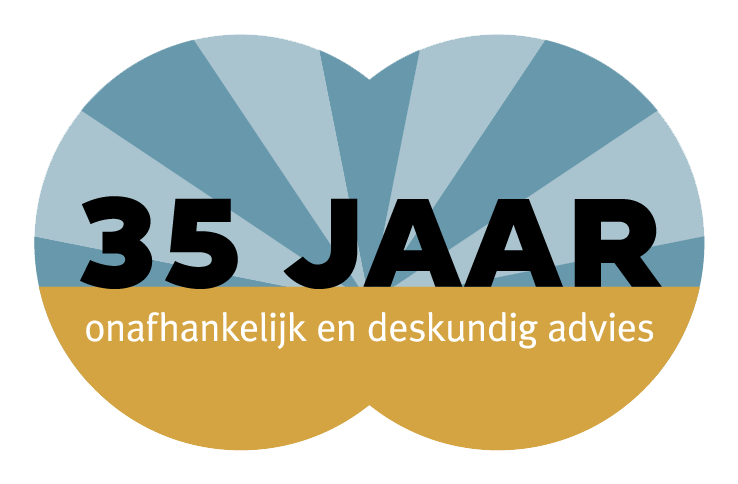 m.e.r. is breed
Aanzienlijke effecten

Breder dan wettelijke normen

Maakt niet uit wanneer een effect plaatsvindt

Afstand niet relevant (zelfs grensoverschrijdend)
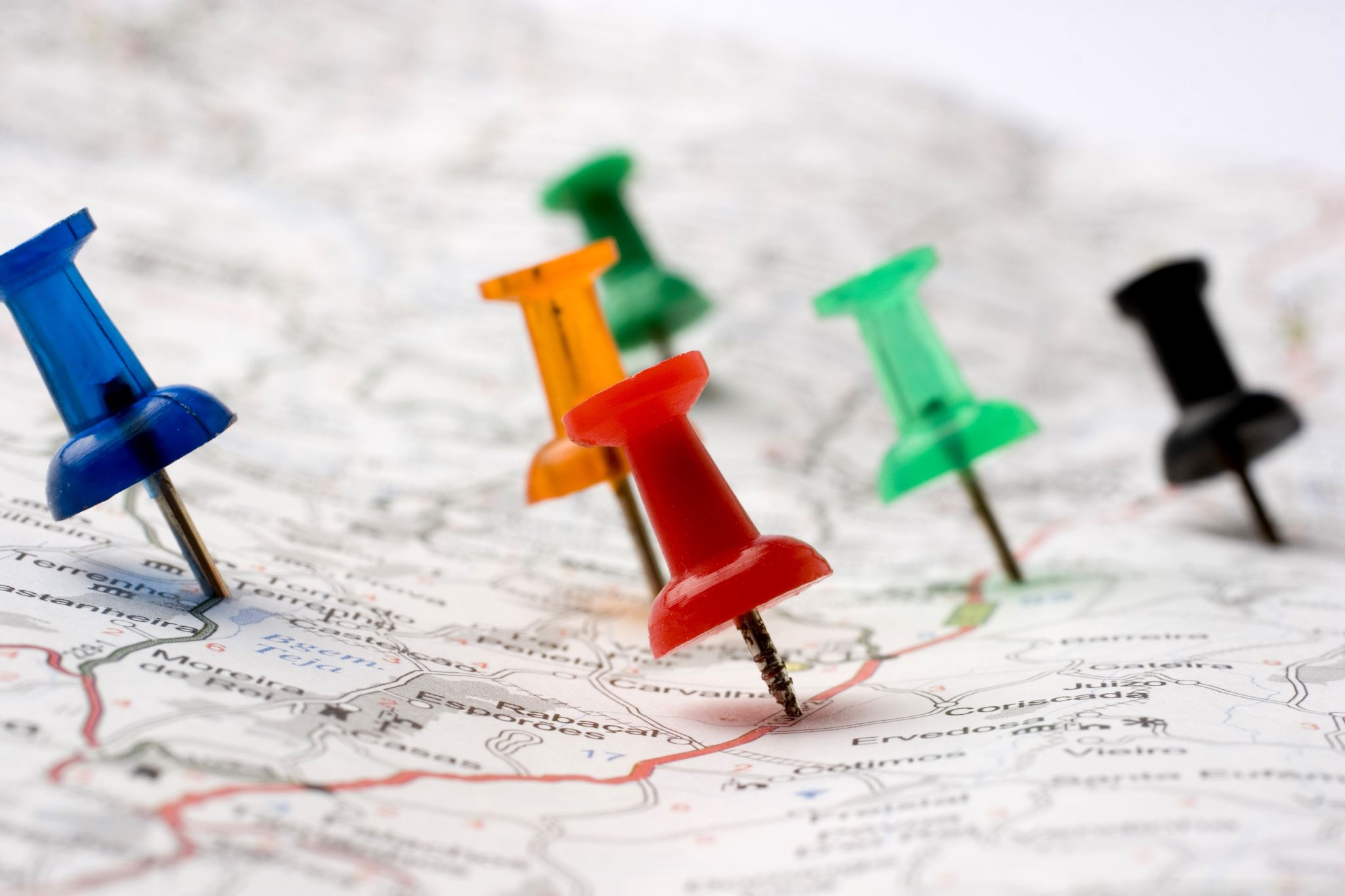 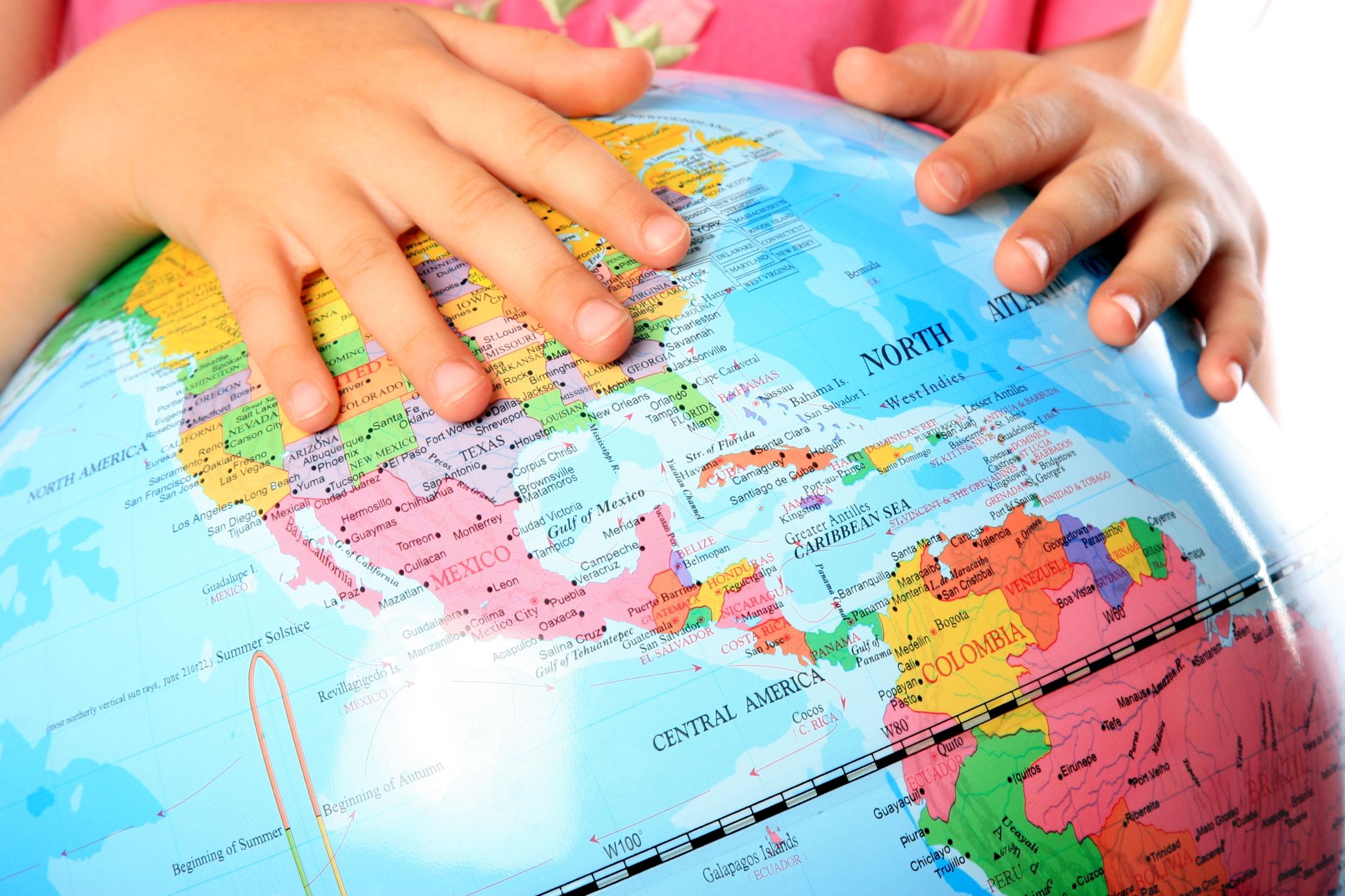 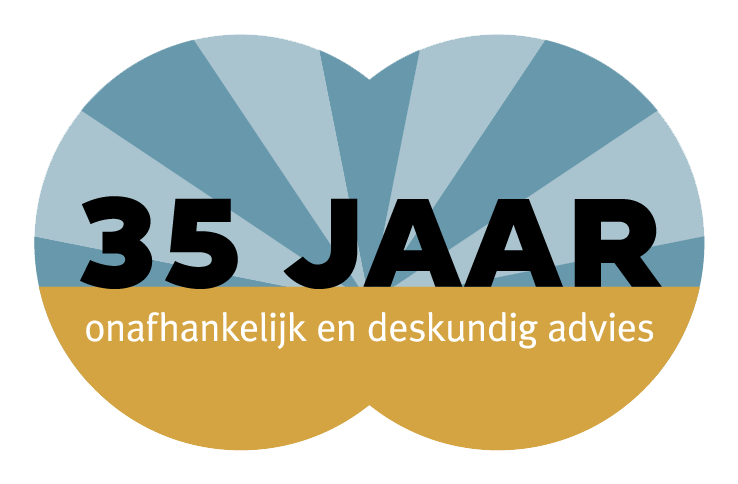 m.e.r. is breed
Aanzienlijke effecten

Breder dan wettelijke normen

Maakt niet uit wanneer een effect plaatsvindt

Afstand niet relevant (zelfs grensoverschrijdend)

Effecten, maatregelen en (realistische) alternatieven in beeld
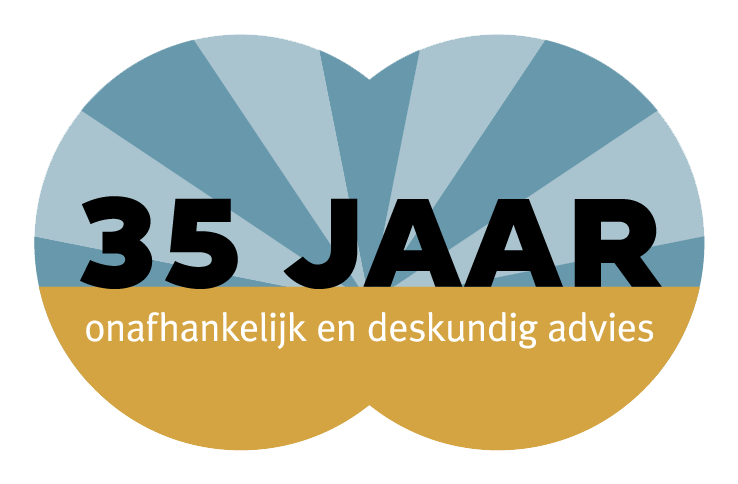 8
m.e.r. is breed – natuur ook!
Beschrijf in MER:
Algemeen beeld bestaande natuur
Beschermingsregime
Ingreep
Effecten
Maatregelen
Alternatieven
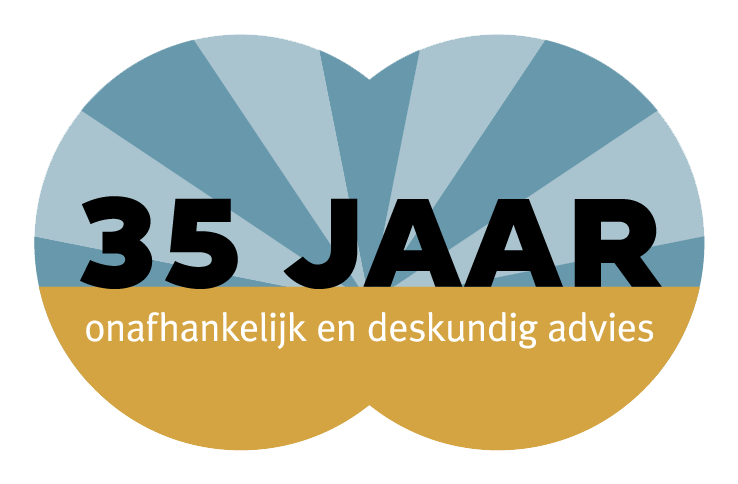 9
m.e.r. is breed – natuur ook!
Veel mogelijke effecten op natuur…
Verdroging
Verstoring
Versnippering
Eutrofiëring
Vernatting
Et cetera…..
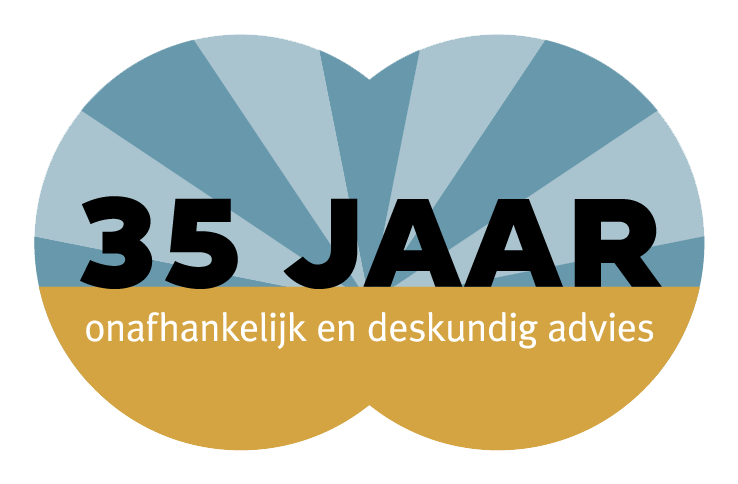 [Speaker Notes: Toxiciteit
Doden van soorten, bv windmolens, draadslachtoffers]
10
Natuur in de problemen
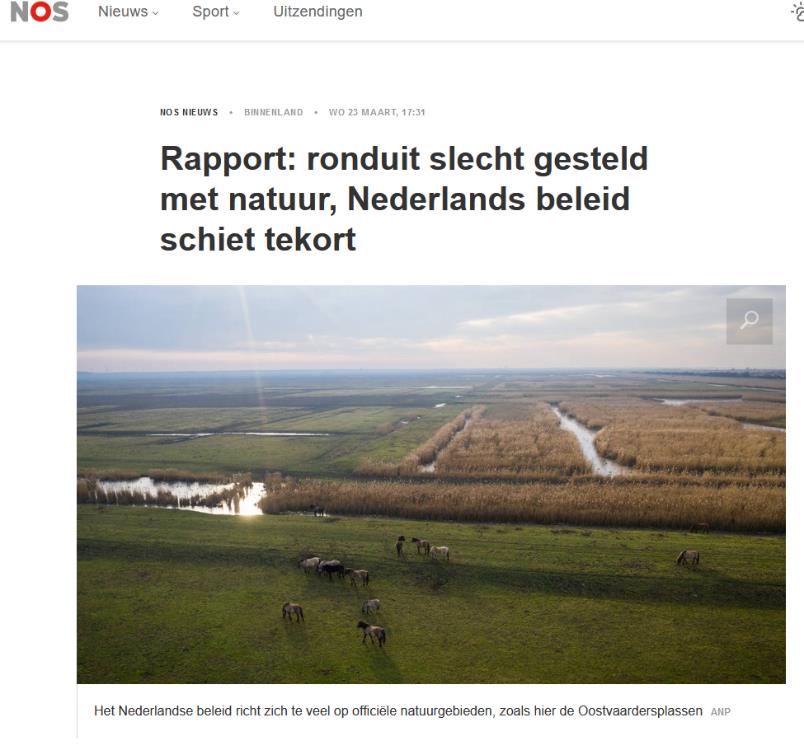 Natuurbeleid moet breder, niet alleen richten op beschermde gebieden
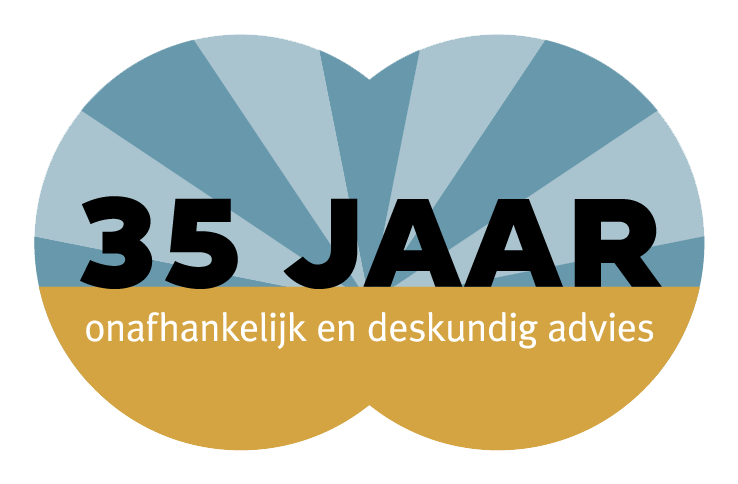 11
Beschermde natuurgebieden
Natura 2000
Natuur Netwerk Nederland
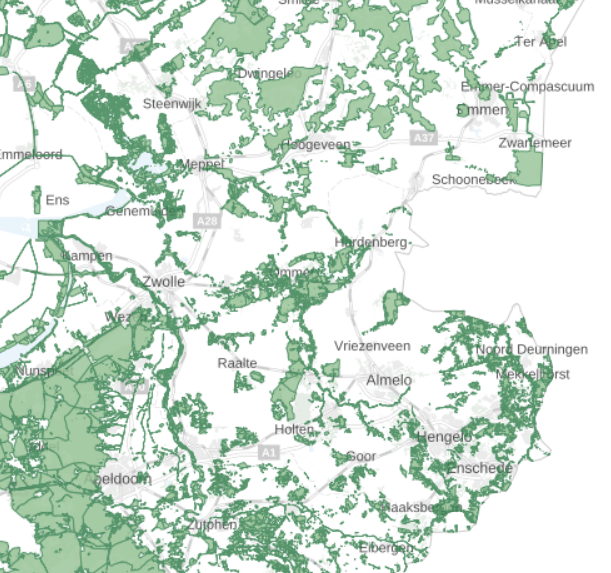 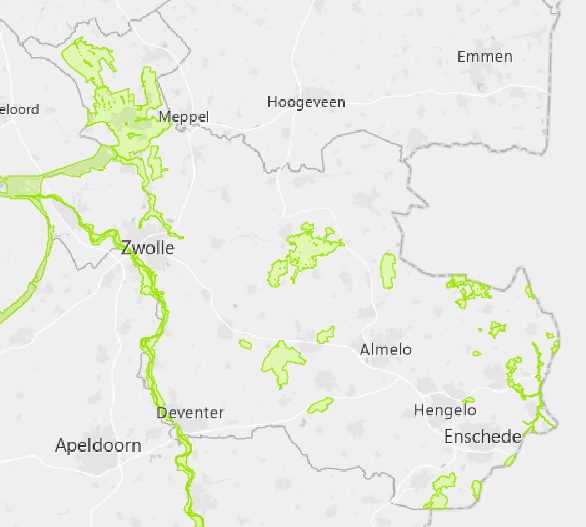 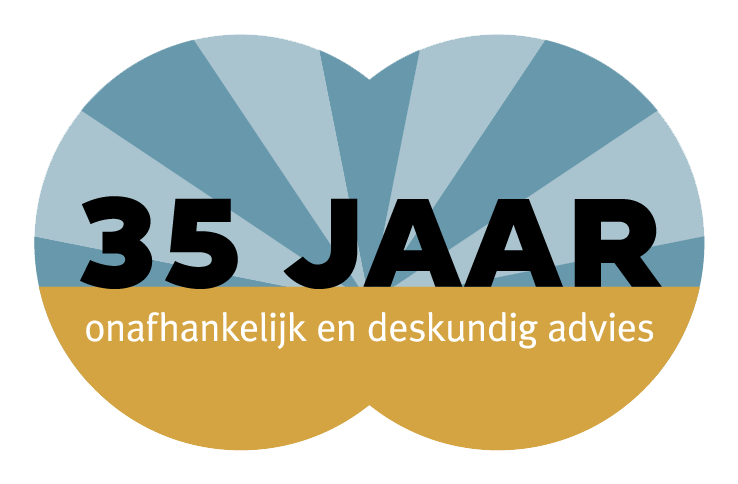 12
Overige natuur
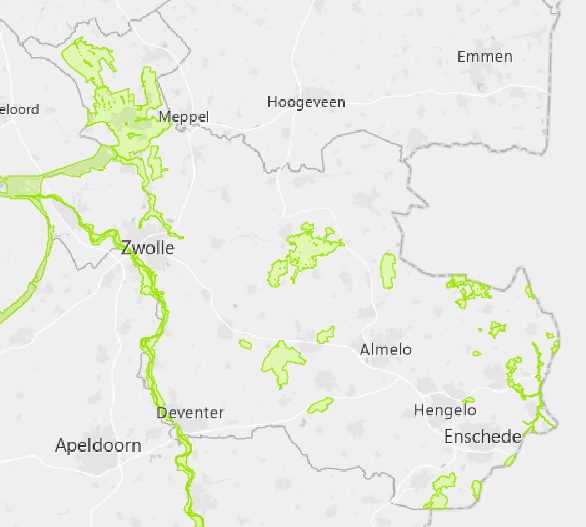 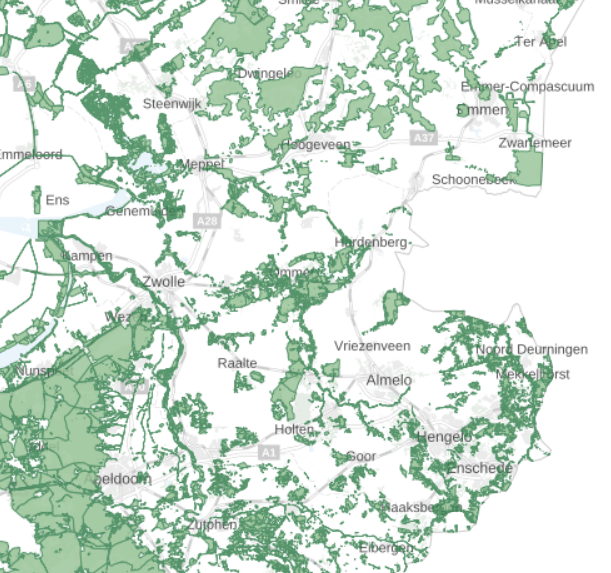 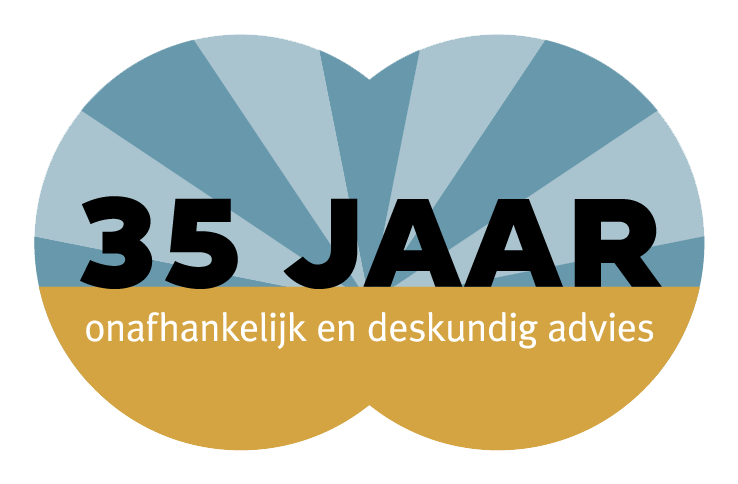 13
Praktijkvoorbeelden: focus op waar het knelt
Omgevingsplan Rijssen-Holten
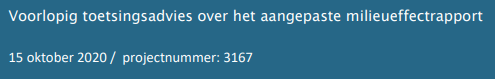 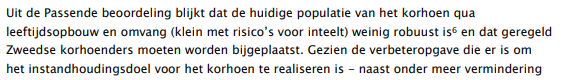 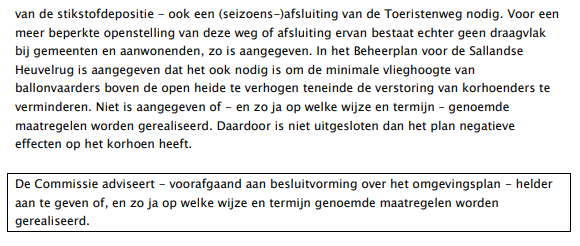 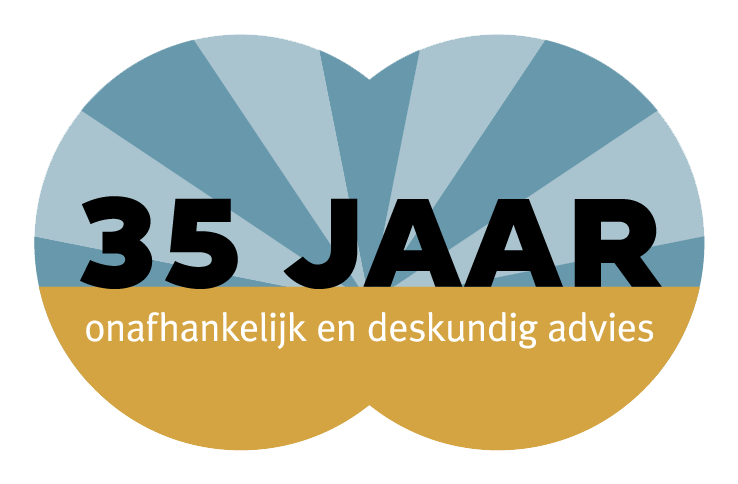 [Speaker Notes: Negatieve effecten moeten sowieso in beeld. Voorbeeld waarin maatregelen moeten worden uitgewerkt om die te voorkomen. Gaat dus verder dan een bestemmingsplan zelf.]
14
Praktijkvoorbeelden: ook kansen beschrijven
Bedrijventerrein Zevenhont Genemuiden
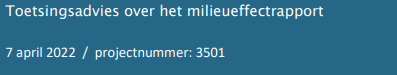 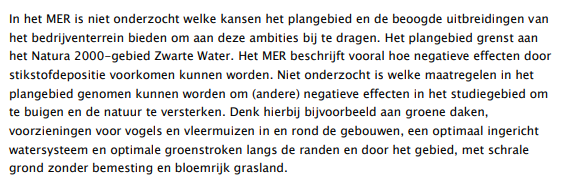 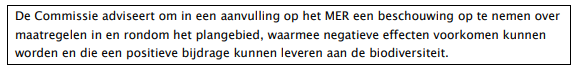 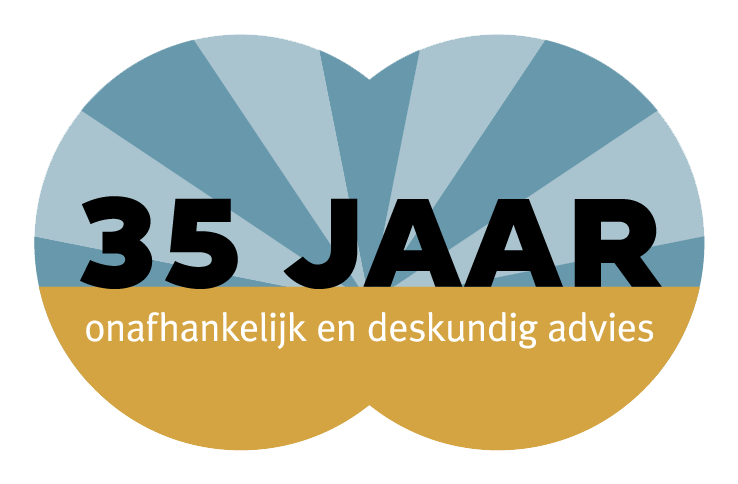 15
Praktijkvoorbeelden: randvoorwaarden
Natuurherstel Weerribben
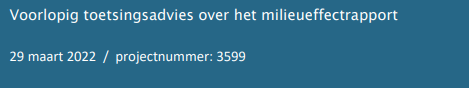 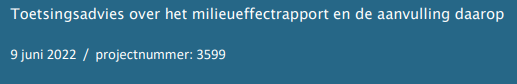 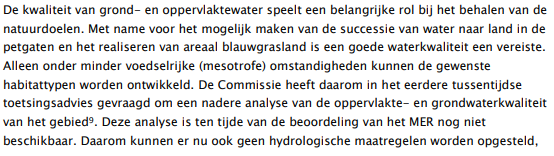 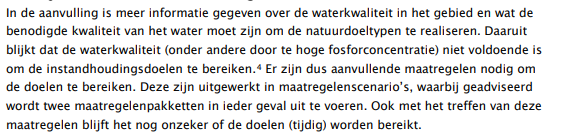 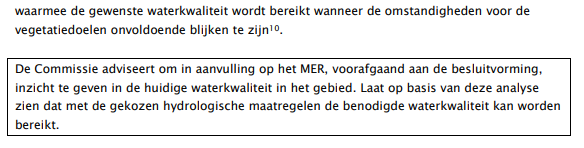 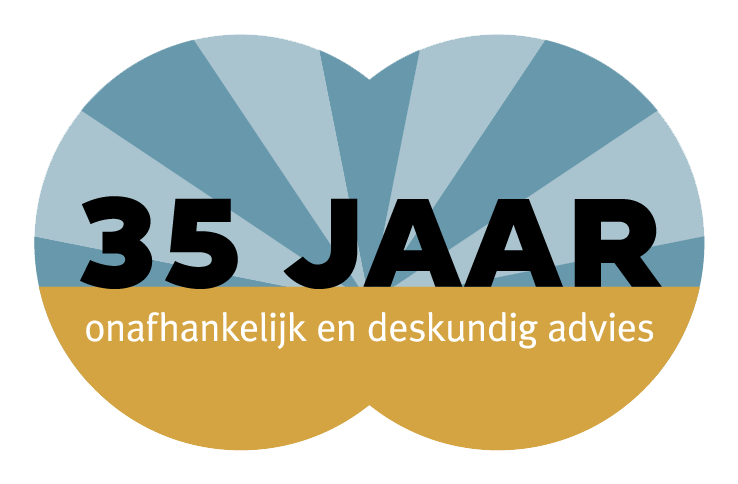 [Speaker Notes: Voorbeeld van randvoorwaarden die in beeld moeten zijn om doelstellingen te bereiken.

MER is een rapport om niet alleen effecten in beeld te krijgen, maar ook om te onderzoeken hoe naar doelstellingen toe gewerkt kan worden.]
16
Aan de slag
17
Hoe helpt m.e.r. de bijzondere natuur in de Sallandse Heuvelrug?
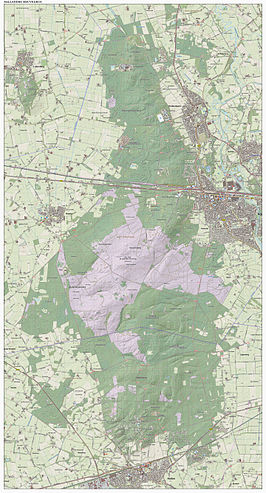 Zure vennen & actieve hoogvenen
Vochtige en droge heiden
Jeneverbesstruwelen
Heischrale graslanden

Kamsalamander
Korhoen
[Speaker Notes: Aan de slag om vanuit twee uitgangspunten te bespreken hoe m.e.r. natuur helpt (kan helpen). 
Aan de hand van 2 casussen met elkaar te onderzoeken wat er aan informatie en hoe je er daarmee voor zorgt dat alternatieven en maatregelen in beeld komen.]
18
Casus 1
Nieuwe fabriek voor biobrandstoffen
Chemisch en fysisch bewerken van grondstoffen (oliën) tot brandstof en grondstof voor petrochemische industrie
Op 5 km van de Sallandse Heuvelrug
Huidige locatie is grasland
Betekent uitbreiding van bestaand industriegebied
Aan- en afvoer grotendeels via de weg 
Nieuwe fabriek met hoge schoorsteen
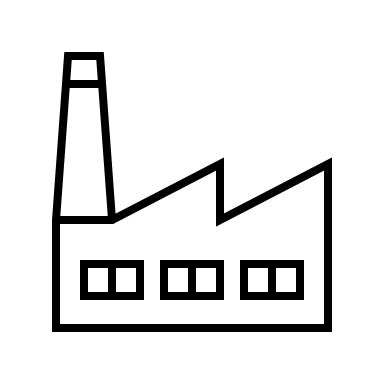 [Speaker Notes: Omschrijving van de casus, wat je niet weet maar wel nodig denkt te hebben: bedenk dat zelf (uitgangspunten, invulling). 
Voorkom discussie over 5 of 10 vrachtwagens, denk in termen als enkele of veel. 
Houdt in het achterhoofd dat m.e.r. gaat om de aanzienlijke gevolgen voor het milieu.]
19
Casus 2
Natuurontwikkeling en -herstel
Onderdeel van het Natura 2000-gebied
Herstel heidegebied
Verbeteren waterkwaliteit
100 hectare nieuwe natuur (nu deels agrarisch, deels verouderd bedrijventerrein)
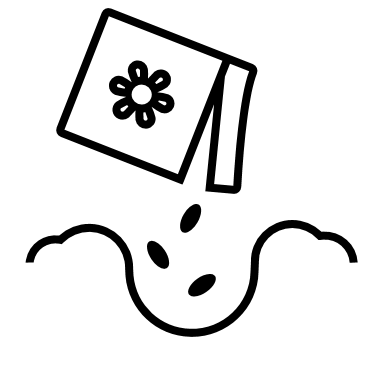 [Speaker Notes: Heidegebied vergroeid met pijpestrooitje en berkenboompjes
Heide verdwenen, grasland geworden
Herstel van heide]
20
Hoe helpt m.e.r. bij de besluiten?
Welke informatie over natuur heb je nodig? 

Welke alternatieven zou je onderzocht willen hebben vanuit het oogpunt van natuur? 

Op welke natuuraspecten zijn maatregelen of voorwaarden nodig?
21
Informatie
Welke informatie over natuur heb je nodig? 

Welke activiteiten gaan er plaatsvinden (aanleg en gebruik)? 
Wat gaat er veranderen (locatie zelf en de omgeving)? 
Welke invloed kan het plan / project hebben?
22
Alternatieven en maatregelen
Welke alternatieven zou je onderzocht willen hebben vanuit het oogpunt van natuur? 

Kijk naar de informatie die je nodig hebt: 
Waar verwacht je veel invloed op het milieu? 
Wat is het doel en wat valt er te kiezen?
23
Maatregelen en voorwaarden
Op welke natuuraspecten zijn maatregelen of voorwaarden nodig? 

Waar past het niet of zijn gevolgen niet wenselijk?
Hoe kun je dat voorkomen?
24
Inzichten delen
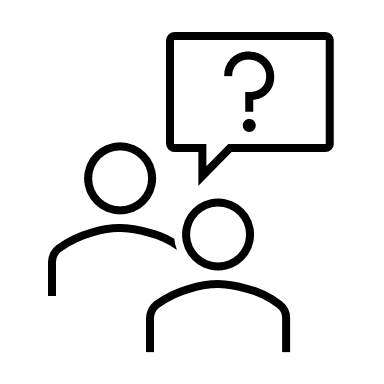 Denk aan: 
Inhoud
Proces
Overig
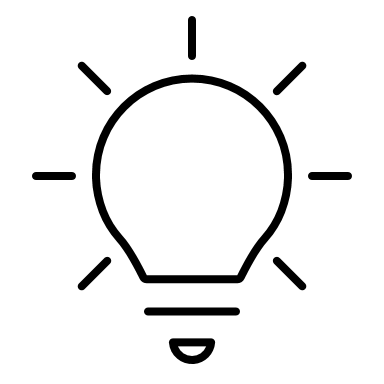 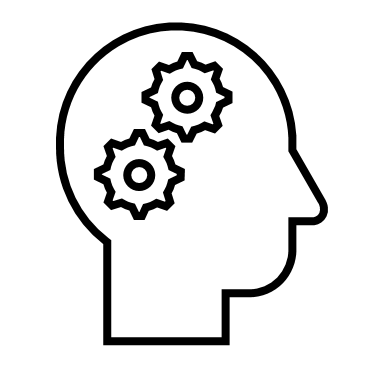 [Speaker Notes: Wat was belangrijke leidraad om alternatieven en maatregelen te bedenken? Effecten of het doel van het plan? 
Op welk moment in het proces heb je informatie nodig en waarom? 
Wat heeft het doorlopen van deze stappen gebracht voor het besluit? 

Hoe kun je dit gebruiken in je eigen werk? 
Waar liep je tegenaan?]
25
Onderdelen van het MER
Welke activiteiten (aanleg en gebruik)? (scope)
Wat gaat er veranderen (locatie en omgeving)? (huidige situatie en referentiesituatie; relevante (eerder) vastgestelde plannen)
Welke invloed? (gevolgen voor het milieu)
Waar verwacht je veel invloed op het milieu? (milieugevolgen)
Wat is het doel en wat valt er te kiezen? (hoeken van het speelveld)
Wat wil je vergelijken? (alternatievenvergelijking) 
Waar past het niet of zijn gevolgen niet wenselijk? (compenserende en mitigerende maatregelen)
[Speaker Notes: Samenvattend de hulpvragen: daarmee heb je je MER al gevuld én je besluit goed voorbereid.
Zie ook de sheet van vanochtend over de inhoud van een MER.]
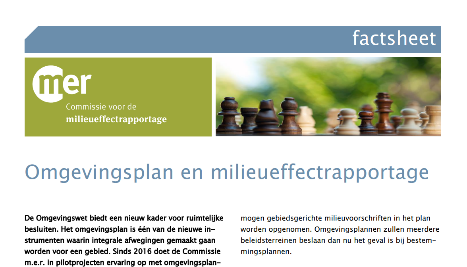 Vragen?
Wouter Berendsen
wberendsen@eia.nl 
Roel Sillevis Smitt
rsillevissmitt@eia.nl
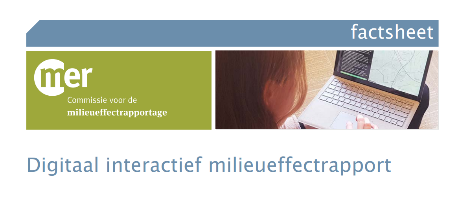 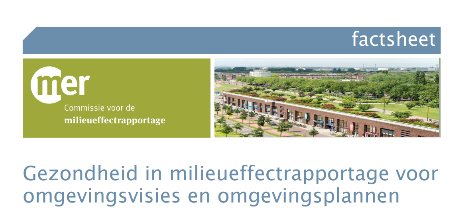 27
Natuur in de problemen
Habitatrichtlijn: gezonde natuur nodig voor gezonde economie
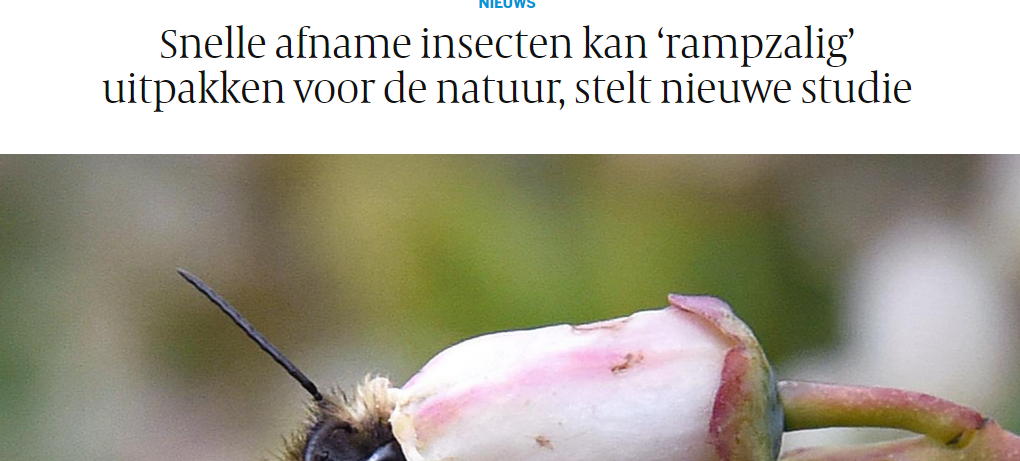 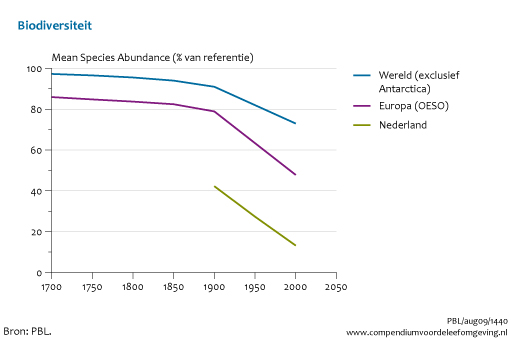 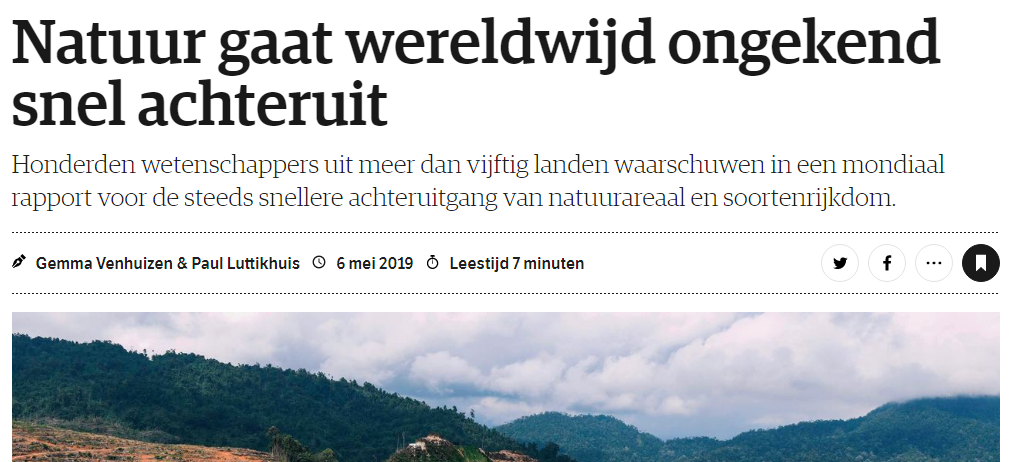 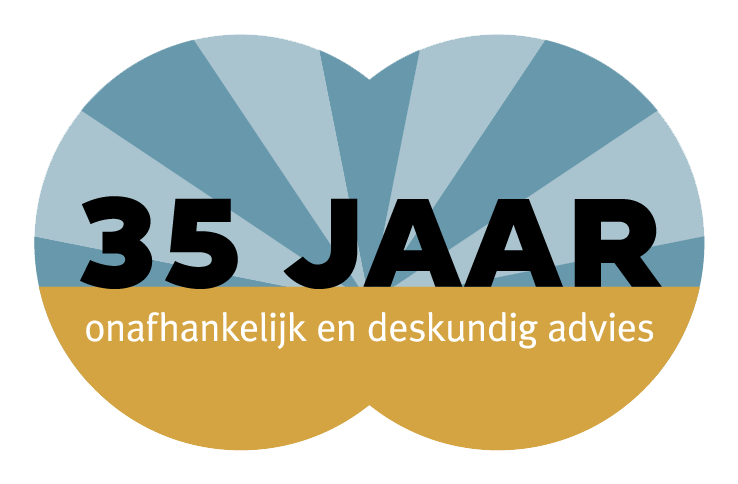 28
Natuur in de problemen
Resultaten blijven achter, gevolgen stikstofdepositie op hele systeem zijn merkbaar
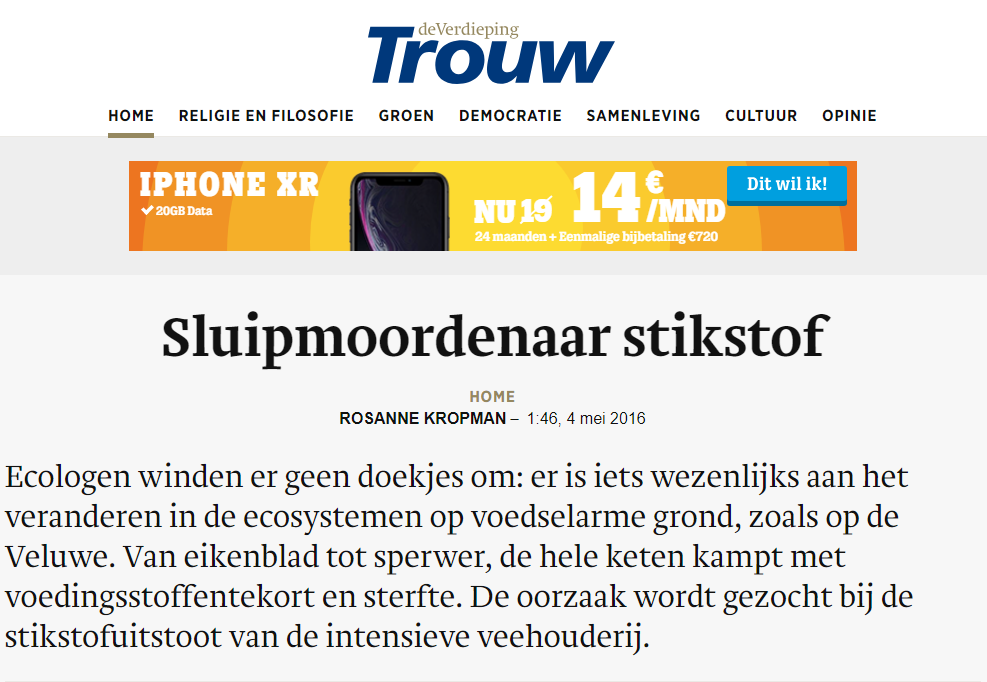 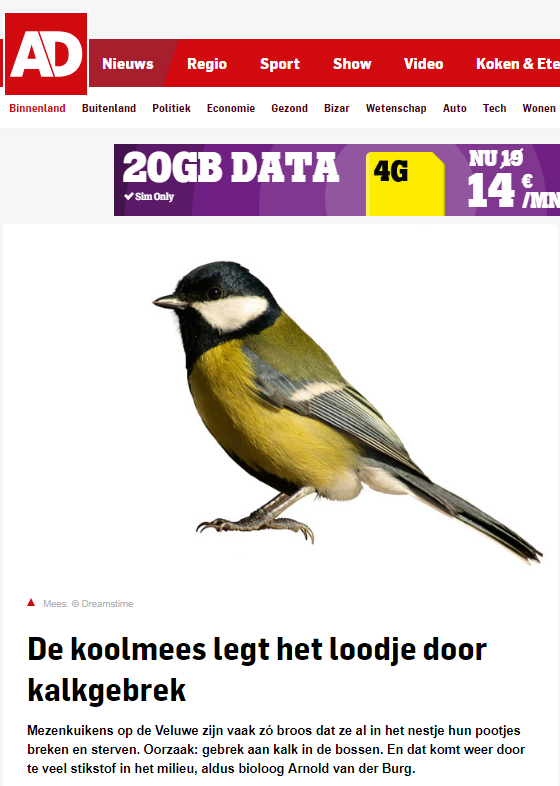 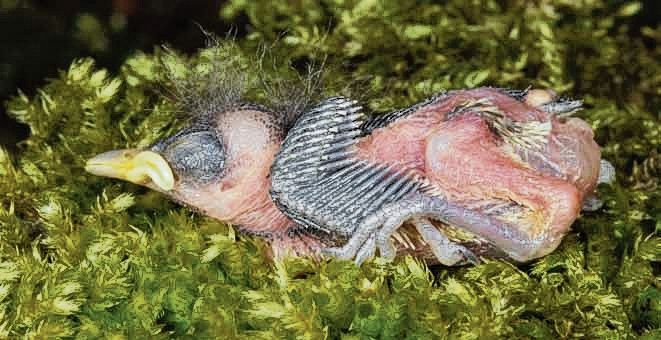 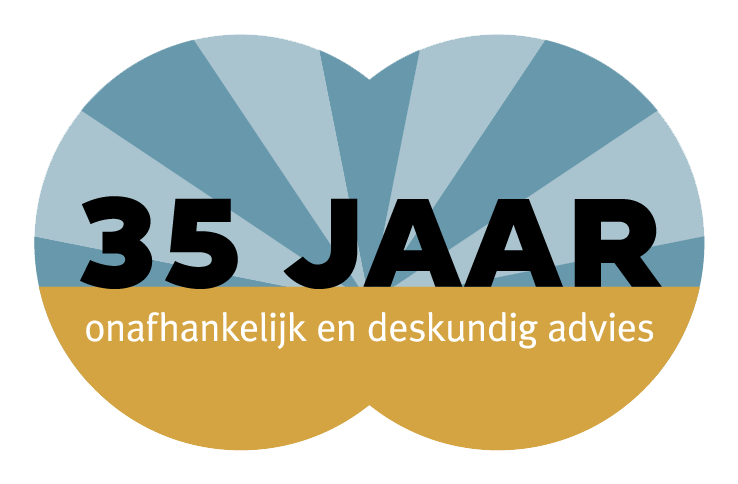 [Speaker Notes: Dit is waar we het over hebben]
29
Vogel- en habitatrichtlijn
Natuur beschermen
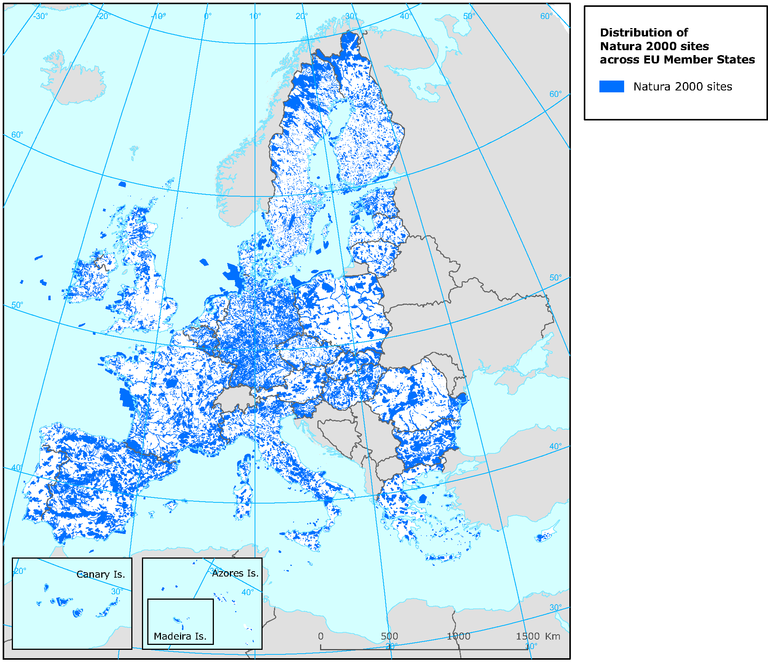 Biodiversiteit behouden

Netwerkgedachte: robuuster voor klimaatverandering
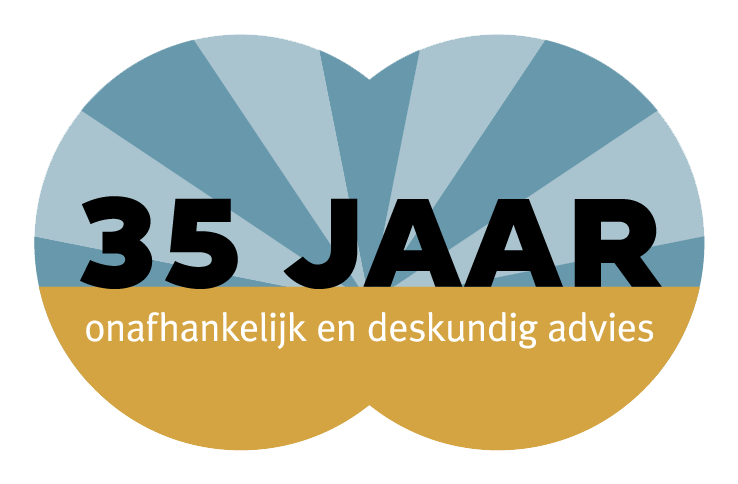 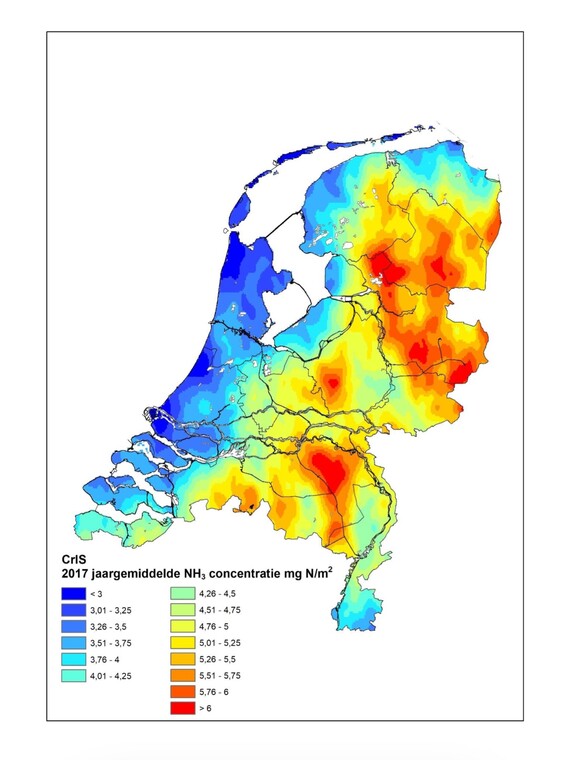 30
Stikstof: Nederland belast
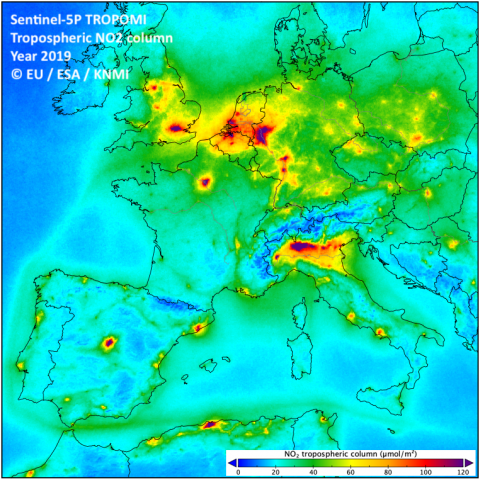 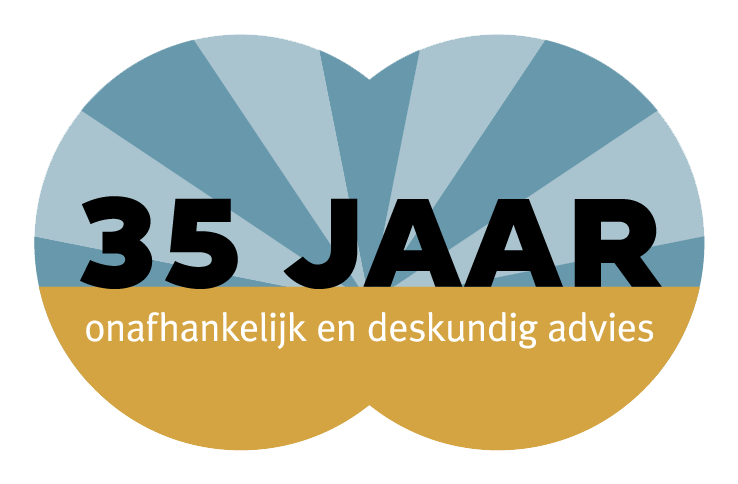 31
Stikstof in natuurgebieden
Veel natuurlijke ecosystemen zijn stikstofgelimiteerd 

Concurrentieverhoudingen tussen de plantensoorten

Voedselkwaliteit dieren
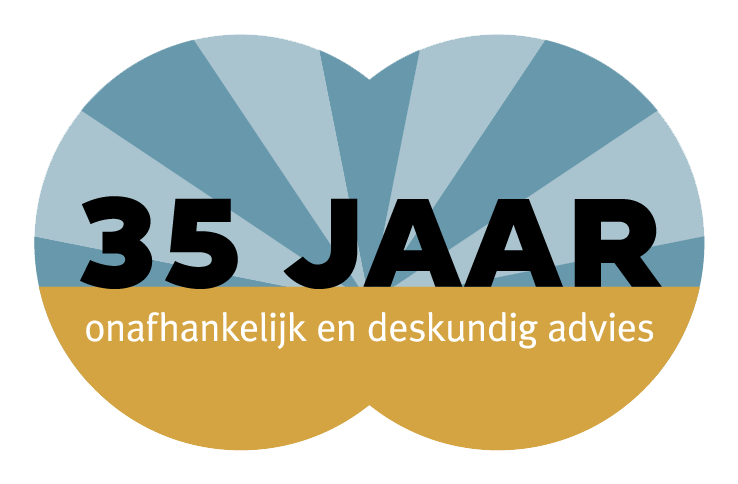 32
Het probleem: stikstof
Stikstof door lucht (en stikstof en fosfaten in water)
Elk jaar teveel = ophoping
Buffer in bodem > het gaat schijnbaar lang goed
Buffer op = omslag
Maatregelen averechts voor buffer
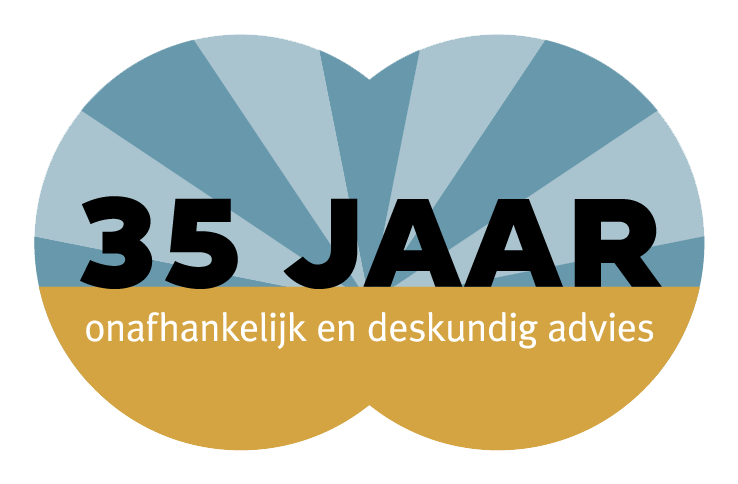 33
Rekenmethodes volgen maar niet absoluut
In principe hanteren wij bij de toetsing de wettelijk voorgeschreven rekenmethodes, maar als er duidelijke aanwijzingen zijn dat deze niet de milieu-effecten goed beschrijven, kunnen we hiervan afwijken. 

Stikstof in bouwfase
25 km afkap in AERIUS
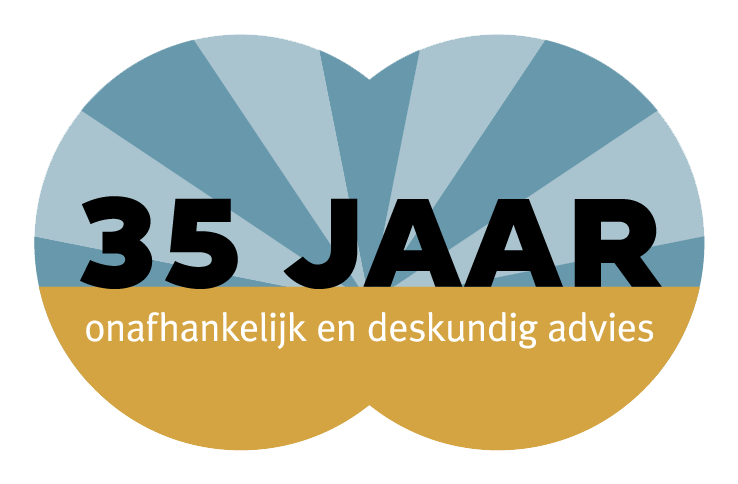 ADC-toets
Als o.g.v. Passende beoordeling (vanwege toename stikstofdepositie) niet is uit te sluiten dat een project de natuurlijke kenmerken van een Natura 2000-gebied aantast, dan kan alsnog een Wnb-vergunning worden verleend (of een plan worden vastgesteld), als de ADC-toets met succes wordt doorlopen:

A: er zijn geen alternatieve oplossingen,
D: het plan of project is nodig om dwingende redenen van groot openbaar belang, met inbegrip van sociale of economische redenen, én
C: de nodige compenserende maatregelen worden getroffen
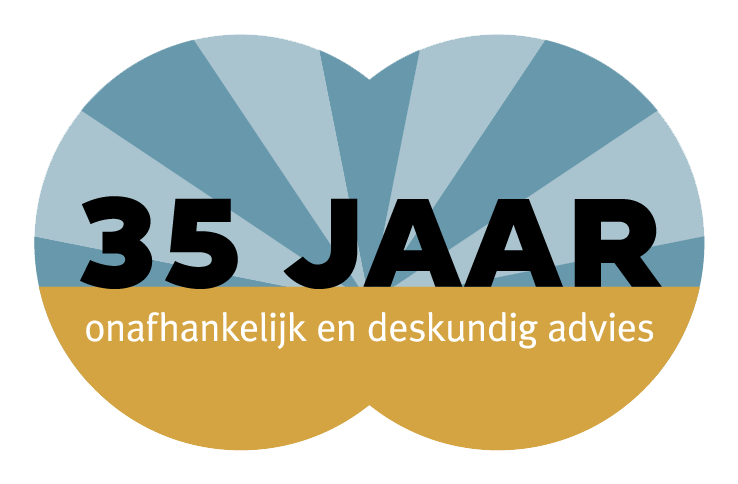 35
Oefening Wnb versus m.e.r.
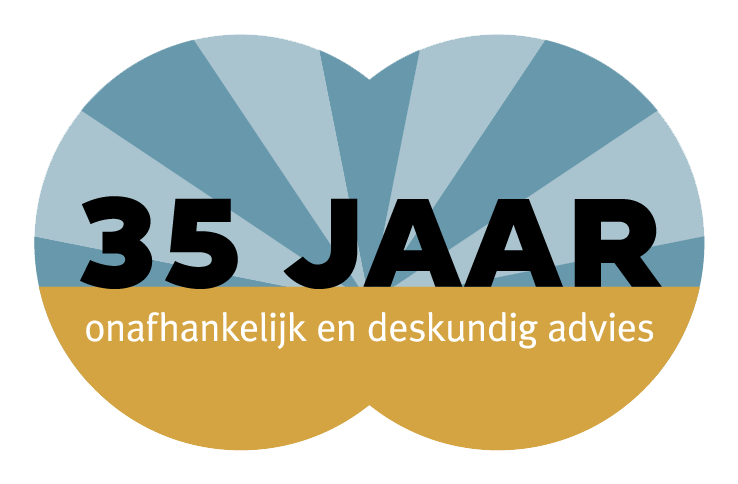